بسم الله الرحمن الرحيم
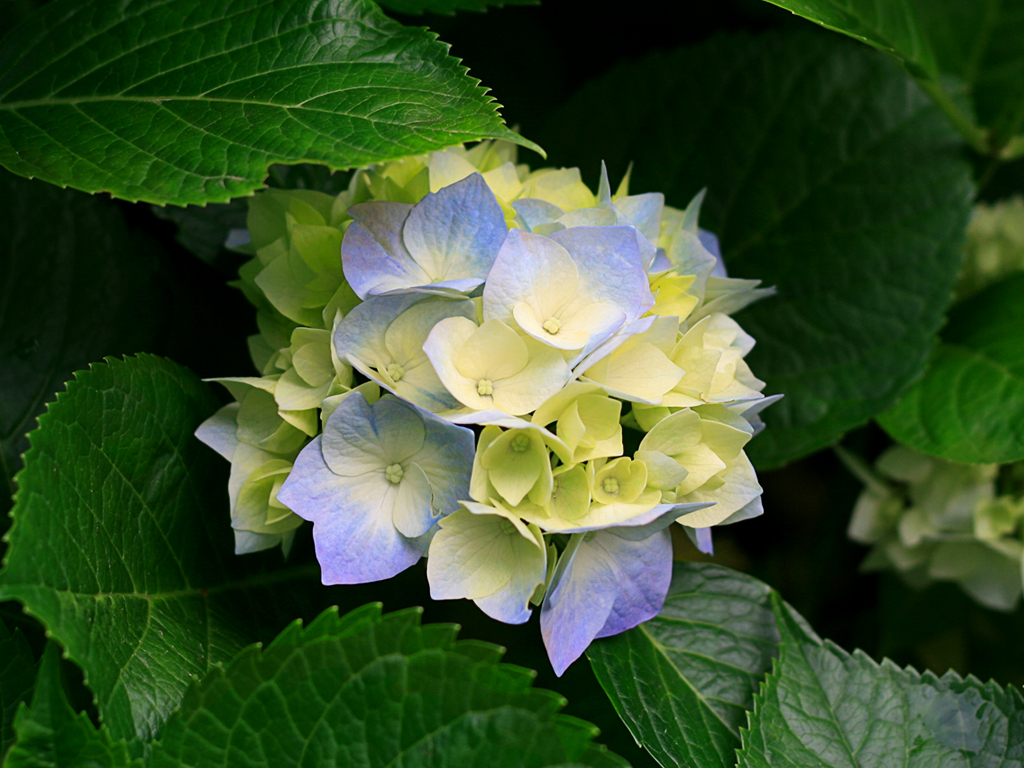 السلام عليكم ورحمة الله
স্বাগতম/اهلا و سهلا
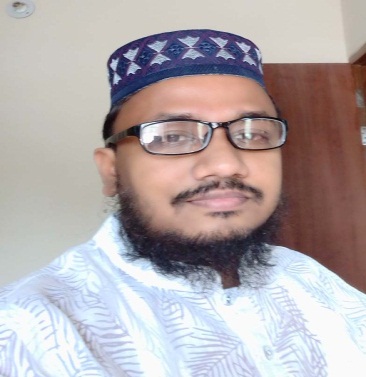 শিক্ষক পরিচিতি
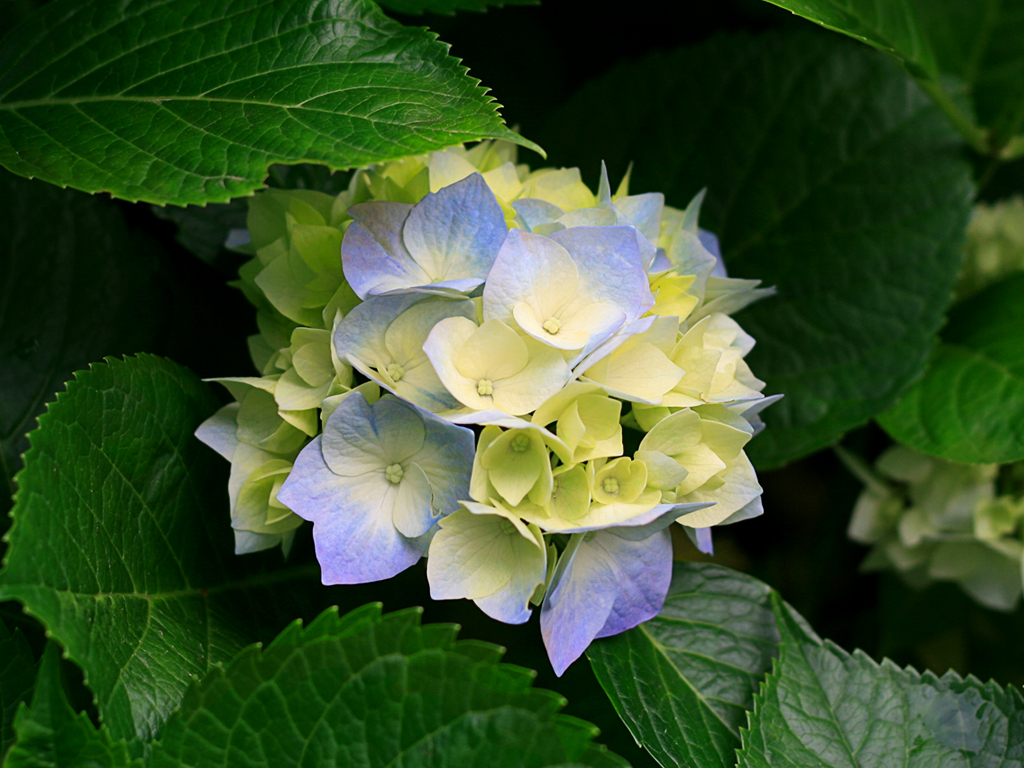 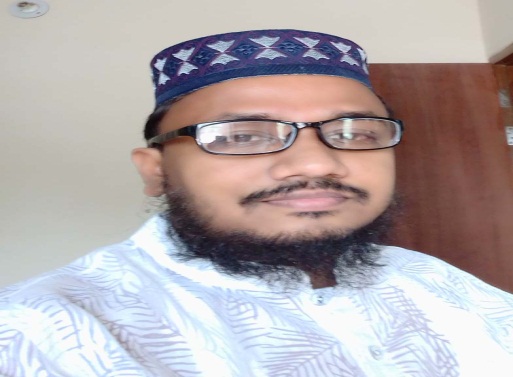 নামঃ         মুহাম্মাদ হাসান মাহমুদ
পদবীঃ       প্রভাষক (আরবী)
প্রতিষ্ঠানের নামঃ  বামুজা সিদ্দিকিয়া ফাজিল(ডিগ্রি)মাদরাসা,                	       বামুজা, কাহালু, বগুড়া।
মোবাইল নং   ০১৭২২৯৪৫২৪১
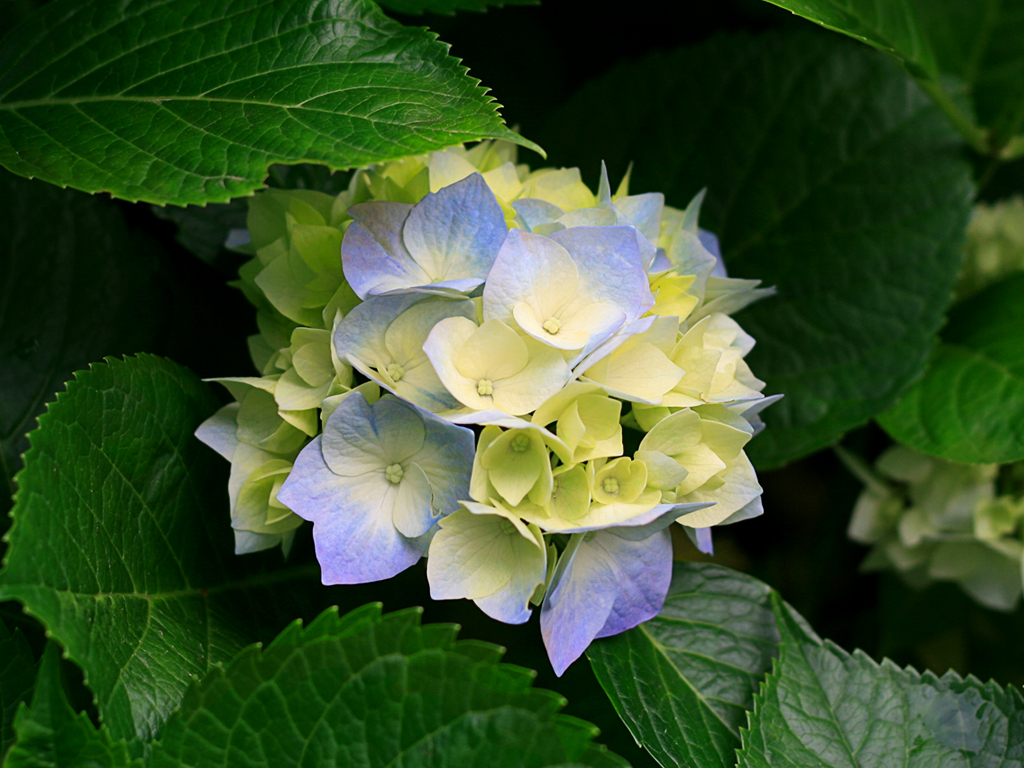 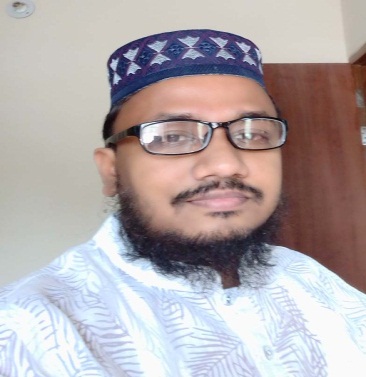 পাঠ পরিচিতি
আলিম ১ম ও ২য় বর্ষ, 
আরবী ২য় পত্র
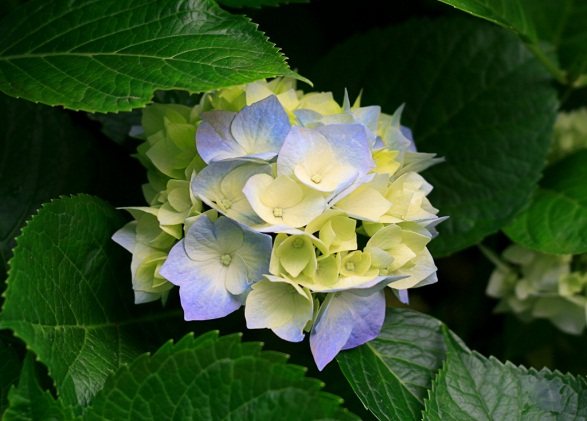 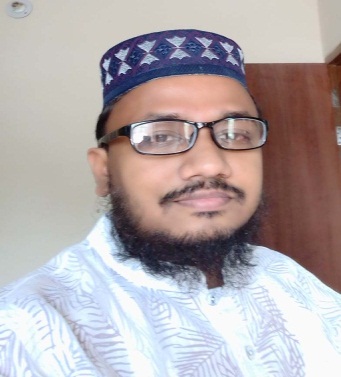 পাঠ  শিরোনাম
بيان  اسم المعرب و اقسامها مفصلا و ممثلا
اسم معرب এবং উহার প্রকাভেদ উদাহরণ সহ বিস্তারিত বর্ননা
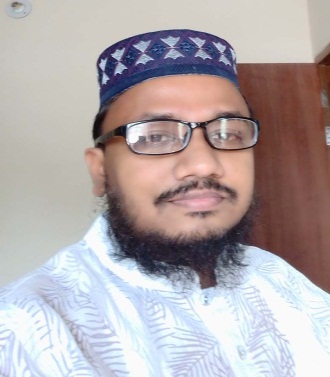 শিখন ফল
এই পাঠ শেষে ছাত্র/ছাত্রীরা বাক্যেاسم معرب  নির্ণয় করতে পারবে।
মুহাম্মাদ হাসান মাহমুদ
প্রভাষক (আরবী)
বামুজা সিদ্দিকিয়া (স্নাতক) মাদ্রাসা,কাহালু, বগুড়া।
اسم معرب টি اسم এর প্রকারসমুহের এক প্রকার।
নিচের ছকে তা দেখানো হল
মুহাম্মাদ হাসান মাহমুদ
প্রভাষক (আরবী)
বামুজা সিদ্দিকিয়া (স্নাতক) মাদ্রাসা,কাহালু, বগুড়া।
اسم معرب
معرب:   معنى الاسم المعرب لغةশব্দটি বাবে افعال এর الاعراب মাসদার থেকে  اسم مفعول এর واحد مذكر এর সীগাহ শব্দটির আভিধানিক অর্থ স্পষ্ট, প্রকাশিত।
  :معنى الاسم المعرب اصطلاحا হেদায়েতুন নাহু গ্রন্থকারের মতেهُو كُلُّ اِسْمٍ رٌكِّبَ مَعَ غَيْرِهِ و لا يَشْبَهُ مُبْنِىَ الْاَصْلِ اَعْنِى الْحَرْفَ و الْاَمْرَالْحَاضِرَ و الْمَاضِى 
اسم معرب ঐ اسم কে বলে যা অন্য শব্দের সাথে যুক্ত হয় , কিন্তুمبنى اصل  এর সাথে সামঞ্জস্য রাখে না।
       যে শব্দের পূর্বে  عامل আসে এবং ঐ  عاملএর পরিবর্তনের কারনে শব্দটির শেষের الاِعْرَا بِ এর পরিবর্তন হয় তাকে اسم معرب বলে।
মুহাম্মাদ হাসান মাহমুদ
প্রভাষক (আরবী)
বামুজা সিদ্দিকিয়া (স্নাতক) মাদ্রাসা,কাহালু, বগুড়া।
مثال  বা উদাহরণ
جَاءَ زَيْدٌ 
 رَأَيْتُ زَيْدًا 
مَرَرْتُ بِزَيْدٍ 

উপরের বাক্যগুলোতে زيد শব্দটি اسم معرب
মুহাম্মাদ হাসান মাহমুদ
প্রভাষক (আরবী)
বামুজা সিদ্দিকিয়া (স্নাতক) মাদ্রাসা,কাহালু, বগুড়া।
اسم معرب হওয়ার জন্য ২ টি শর্তঃ
১। اسم টি অন্য শব্দের সাথে যুক্ত হবে।
২। مبنى اصل  এর সাথে সামঞ্জস্য রাখবে না। 
 
مبنى اصل হল ১(সকল حرف সমূহ  ২)   فعل ماضىএর সীগাহ সমুহ এবং ৩)   امر حاضر معروفএর সীগাহ সমুহ।
মুহাম্মাদ হাসান মাহমুদ
প্রভাষক (আরবী)
বামুজা সিদ্দিকিয়া (স্নাতক) মাদ্রাসা,কাহালু, বগুড়া।
اسم معرب এর প্রকারভেদ এর ছক
মুহাম্মাদ হাসান মাহমুদ
প্রভাষক (আরবী)
বামুজা সিদ্দিকিয়া (স্নাতক) মাদ্রাসা,কাহালু, বগুড়া।
اسم معرب এর প্রকারভেদ
اسم المعرب প্রথমত দুই প্রকার যথাঃ

১। الْاَسْمَاءُ الْمُعْرَبَاتُ بِالعَامِلِ  আমেল
     এর ভিত্তিতে।
২। الْاَسْمَاءُ الْمُعْرَبَاتُ بِتَابِعِ তাবে এর 
      ভিত্তিতে।
মুহাম্মাদ হাসান মাহমুদ
প্রভাষক (আরবী)
বামুজা সিদ্দিকিয়া (স্নাতক) মাদ্রাসা,কাহালু, বগুড়া।
১। الْاَسْمَاءُ الْمُعْرَبَاتُ بِالعَامِلِ  ইহা দুই প্রকার যথাঃ
غَيْرٌ المُنْصَرِفٌ 
المُنْصَرِفٌ 
المنصرفআবার তিন প্রকার যথাঃ
১।الْاَسْمَاءُ الْمَرْفُوعَات 
২। الْاَسْمَاءُ الْمَنْصُوبَاتٌ 
৩। الْاَسْمَاءُ الْمَجْرُورَاتٌ
মুহাম্মাদ হাসান মাহমুদ
প্রভাষক (আরবী)
বামুজা সিদ্দিকিয়া (স্নাতক) মাদ্রাসা,কাহালু, বগুড়া।
২। الْاَسْمَاءُ الْمُعْرَبَاتُ بِتَابِعِ ইহা ৫ প্রকার যথাঃ 
عَطْفُ الْبَيَا نُ
اَلْعَطْفُ بِالْحَرْفِ
اَلْبَدَ لٌ
اَلتَاكِيْد
اَلنَعْتُ
মুহাম্মাদ হাসান মাহমুদ
প্রভাষক (আরবী)
বামুজা সিদ্দিকিয়া (স্নাতক) মাদ্রাসা,কাহালু, বগুড়া।
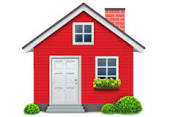 বাড়ির কাজ
اسم معربকাকে বলে? 
 عامل এর ভিত্তিতে اسم معربকত প্রকার কি কি?
 تابع এর ভিত্তিতে اسم معربকত প্রকার কি কি?
মুহাম্মাদ হাসান মাহমুদ
প্রভাষক (আরবী)
বামুজা সিদ্দিকিয়া (স্নাতক) মাদ্রাসা,কাহালু, বগুড়া।
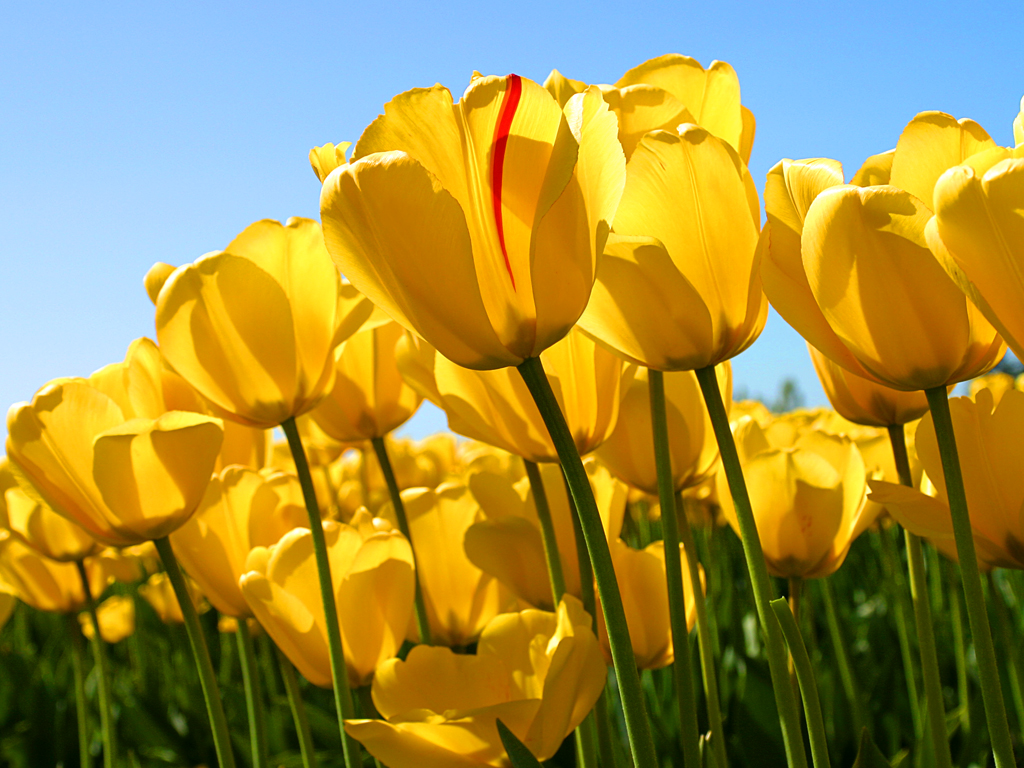 الله حافظ   ধন্যবাদ
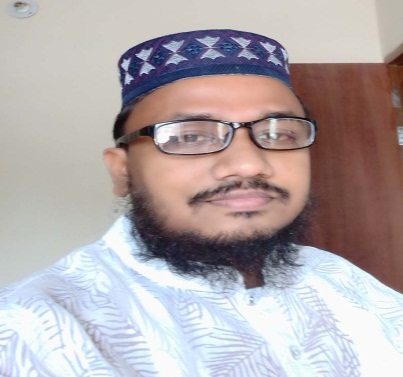 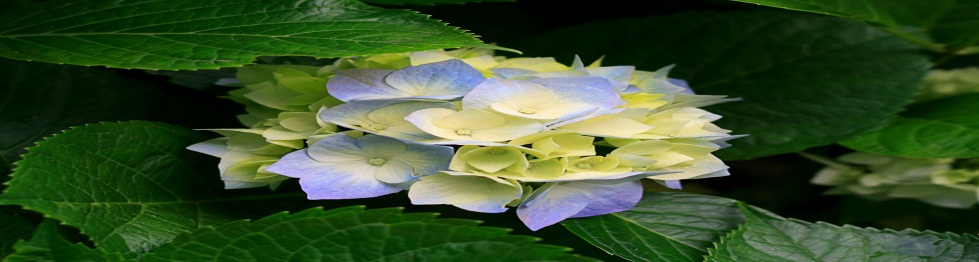